Likovni radovi 3.a
2. tjedan nastave na daljinu
23.-27.3.2020.
Čarobnjak iz Oza
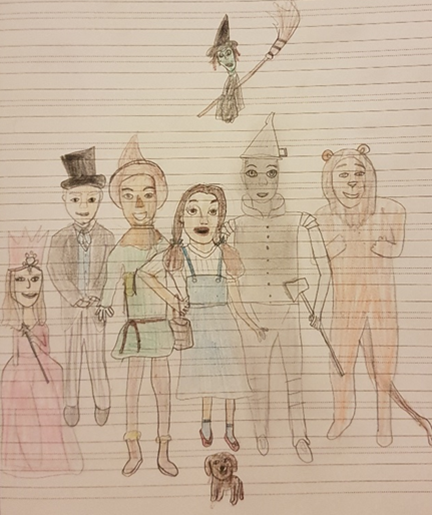 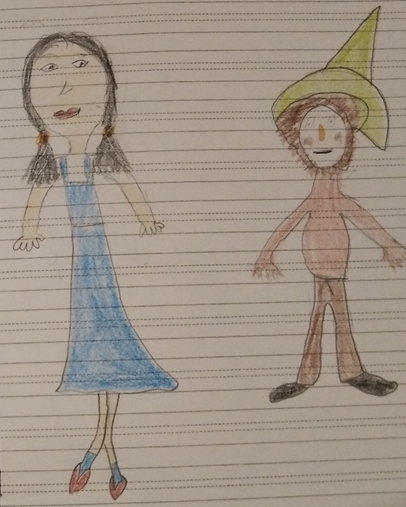 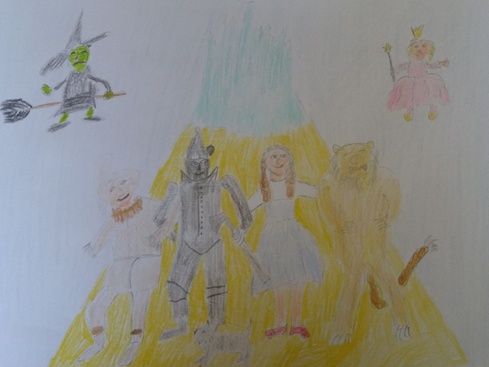 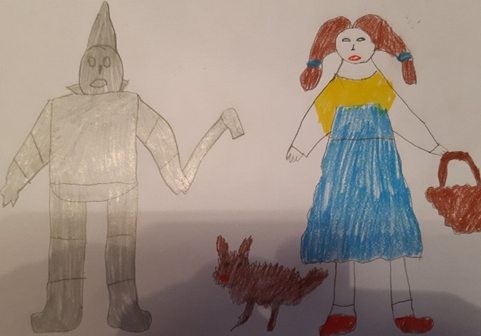 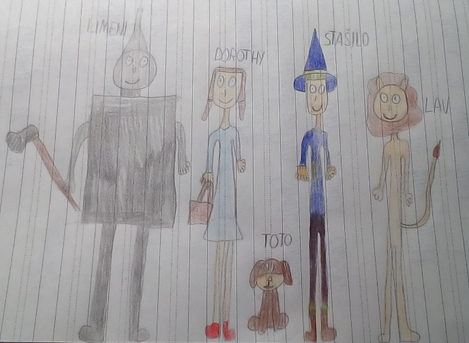 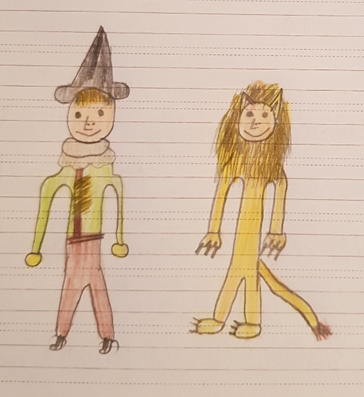 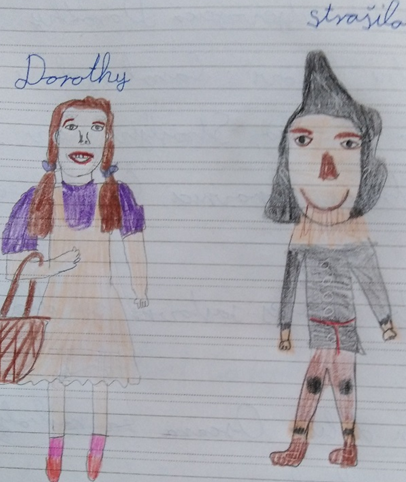 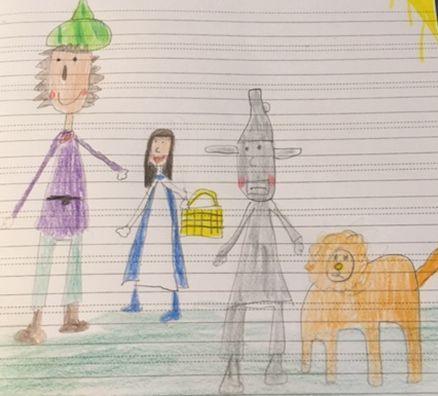 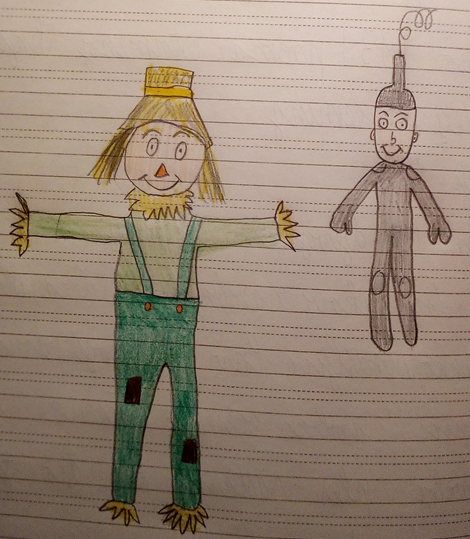 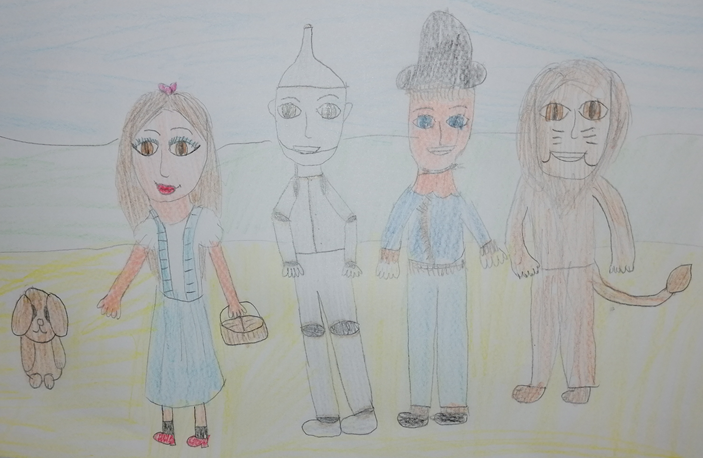 Scenografija „Sedam lješnjaka”
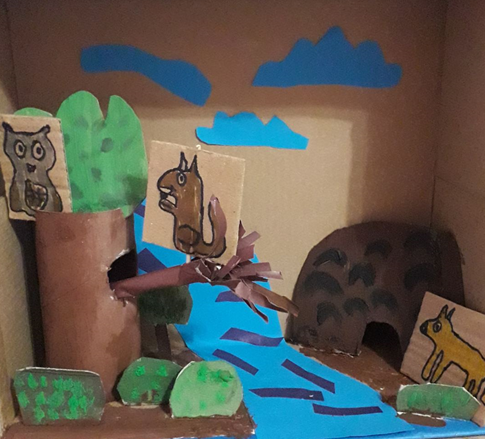 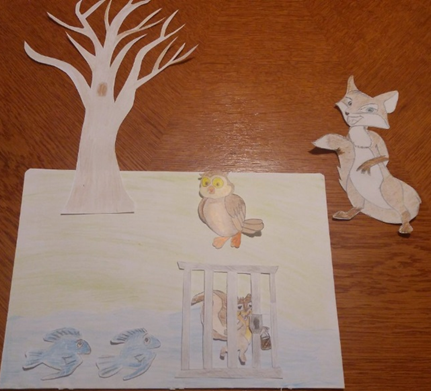 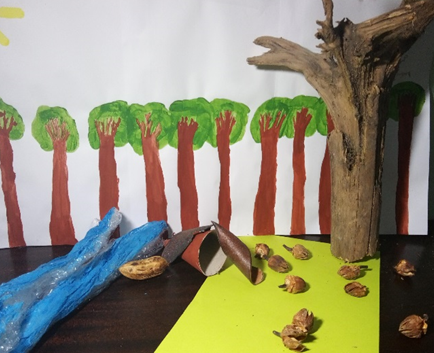 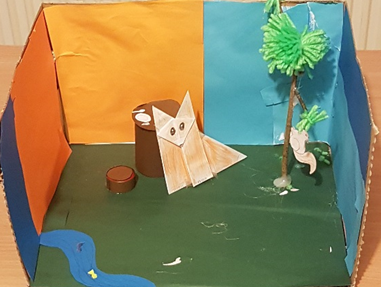 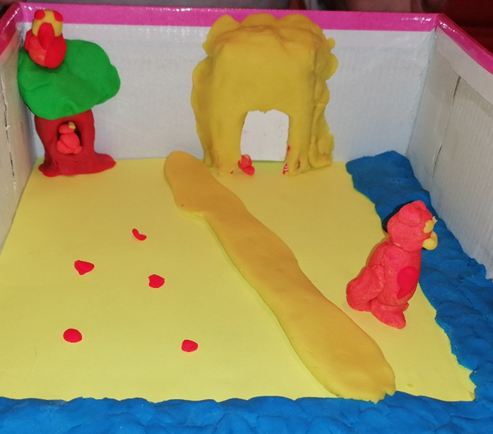 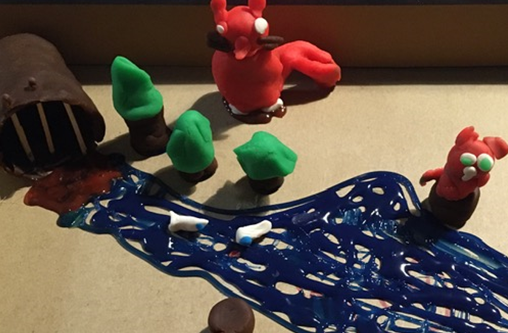 #OSTANI DOMA
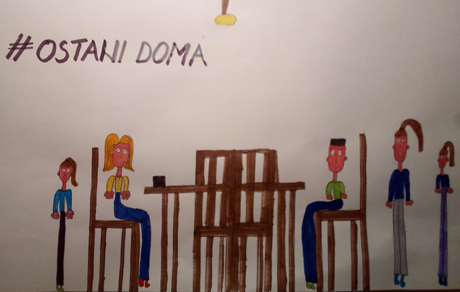 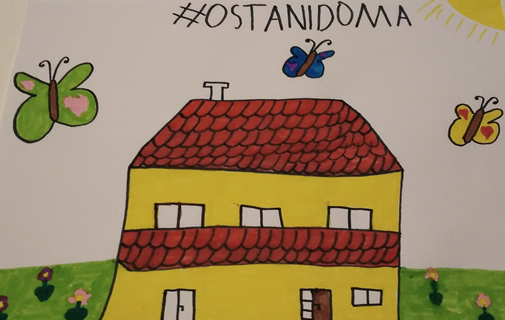